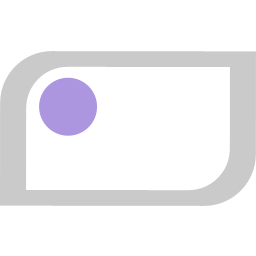 علاقات لونية
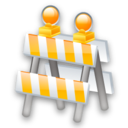 تعريف اللون:
هو صفة نميز بها الأجسام بواسطة العين اعتمادًا على الضوء، شكل (16).
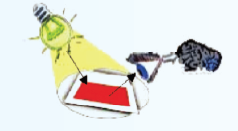 شكل (16)
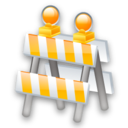 تاريخ اللون:
اعتمد الفنان على اللون في لوحاته الفنية منذ الحضارات القديمة، حيث لاحظ الألوان في الطبيعة والكون وحاول صنع مثلها من بعض الأتربة والشمع والدهون النباتية والحيوانية والتي تحتوي على عناصر لونية وأصباغ.
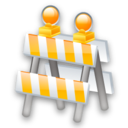 أهمية اللون:
يعتبر اللون من أهم العناصر التشكيلية للتصميم حيث أن أي عنصر من هذه العناصر يجب أن يكون له لونًا سواءً كان هذا اللون من الألوان الأساسية أو الفرعية أو لون محايد، شكل (17).
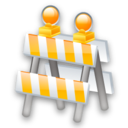 أهمية اللون:
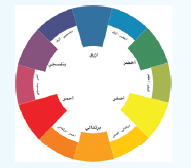 شكل (17) الدائرة اللونية
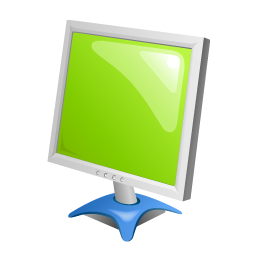 نشاط (1)
من خلال الدائرة اللونية لنتذكر معًا بالتلوين:
1- الألوان الحارة هي:
2- الألوان الباردة هي:
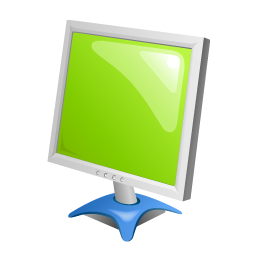 نشاط (1)
من خلال الدائرة اللونية لنتذكر معًا بالتلوين:
3- ألوان الطيف هي:
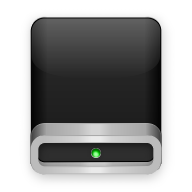 خصائص اللون:
لكل لون ثلاثة خصائص وهي:
1- كنه اللون (مدلول اللون): وهي الصفة التي يتميز بها كل لون عن الآخر كأن نقول لون أصفر أو أخضر أو أحمر، شكل (18).
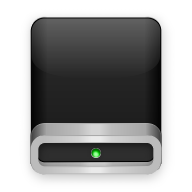 خصائص اللون:
لكل لون ثلاثة خصائص وهي:
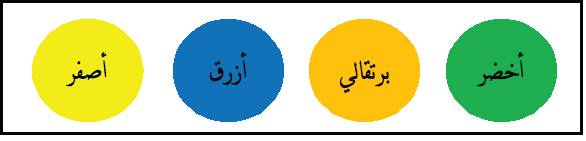 شكل (18) مسميات بعض الألوان
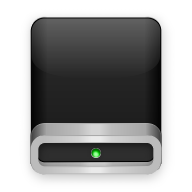 خصائص اللون:
لكل لون ثلاثة خصائص وهي:
2- قيمة اللون (درجة اللون): كأن نقول هذا اللون فاتح أو غامق، شكل (19).
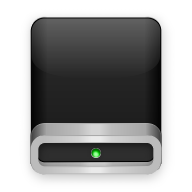 خصائص اللون:
لكل لون ثلاثة خصائص وهي:
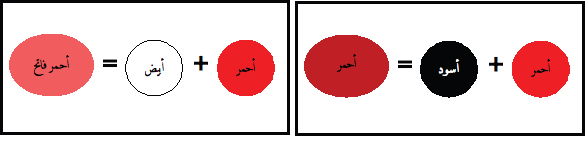 شكل (19) معادلات لونية
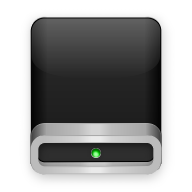 خصائص اللون:
لكل لون ثلاثة خصائص وهي:
3- شدة اللون (نصوع اللون): وهي نقاء اللون دون أي إضافات أخرى، شكل (20).
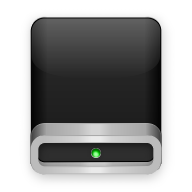 خصائص اللون:
لكل لون ثلاثة خصائص وهي:
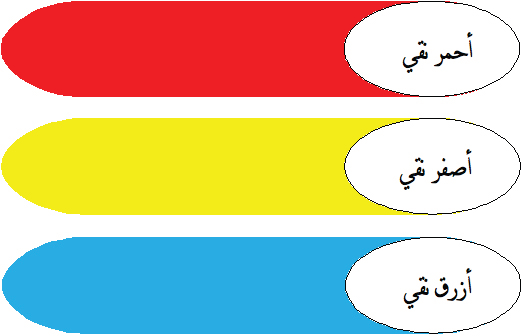 شكل (20) بعض الألوان النقية
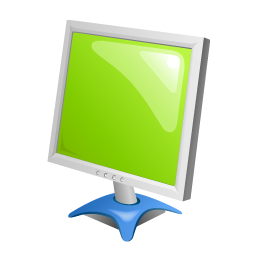 نشاط (2)
سمي الألوان التالية:
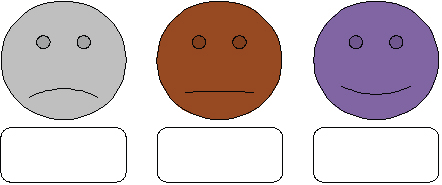 رمادي
بني
بنفسجي
تأثير اللون على اللون:
يتأثر اللون عندما يحاط بغيره من الألوان فمثلًا عندما نحيط اللون الأصفر باللون الرمادي يصبح اللون الأصفر أكثر وضوحًا وكلما كان اللون الرمادي أغمق زاد وضوح اللون الأصفر على عكس اللون الأزرق شكل (21، 22)، وشكل (23).
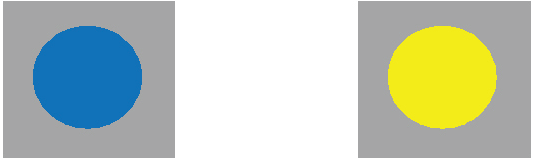 شكل (22) تأثير اللون الرمادي على الأزرق
شكل (21) تأثير اللون الرمادي على الأصفر
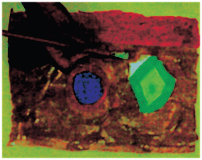 شكل (23) تأثير اللون على اللون وتأثر كل لون بالألوان المحيطة
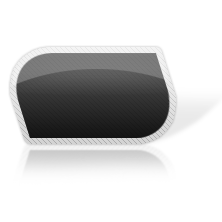 لوحة للطالبة هبه بغلف الصف الثالث الابتدائي
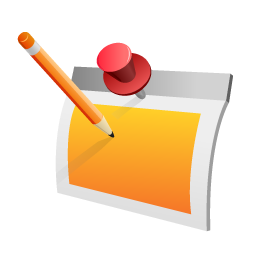 نشاط (3)
في الشكل التالي لون الدائرة باللون الأحمر والمربع باللون الأخضر.
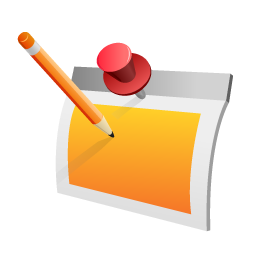 نشاط (3)
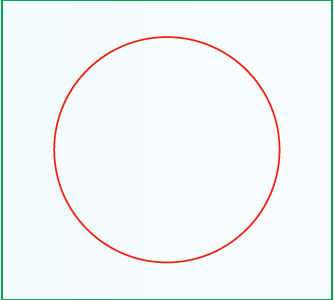 ماذا تلاحظ؟
........................................
زيادة وضوح اللون الأحمر
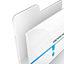 التوافق اللوني:
هو تقارب الألوان وتتمثل في الألوان المتجاورة في الدائرة اللونية،
شكل (24).
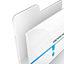 التوافق اللوني
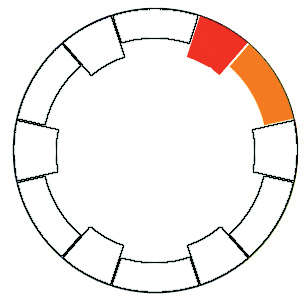 شكل (24) التوافق اللوني
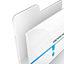 التباين (التضاد) اللوني:
هو اختلاف الألوان عند تجاورها وتزداد قوة التباين عند ارتفاع زيادة الاختلاف وتتمثل في تجاور الأبيض مع الأسود والغامق مع الفاتح من نفس اللون والألوان المتقابلة في الدائرة اللونية، شكل (25).
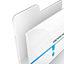 التباين (التضاد) اللوني:
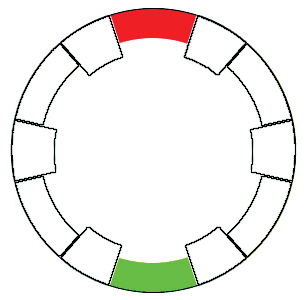 شكل (25) التباين اللوني
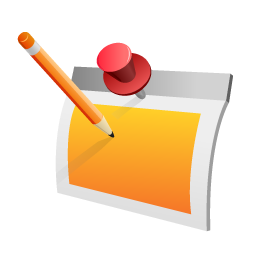 نشاط (4)
نختار من الألوان التالية ما يحقق التوافق اللوني في شكل (26) والتضاد اللوني في شكل (27).
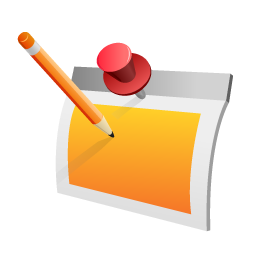 نشاط (4)
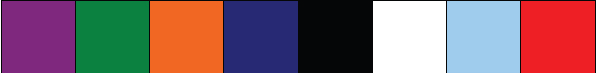 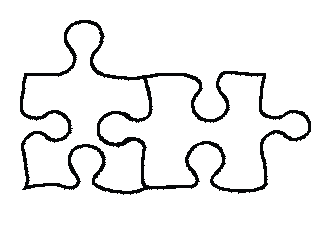 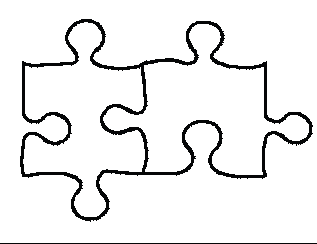 شكل (27)
شكل (26)
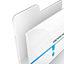 مزج الألوان:
مزج الألوان عملية سهلة للوصول إلى اللون الذي نريد، فمزج اللون الأصفر مع اللون الأحمر ينتج عنه اللون البرتقالي، شكل (28) واللون الأحمر مع اللون الأزرق ينتج عنه اللون البنفسجي، شكل (29) وهكذا بقية الألوان.
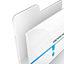 مزج الألوان:
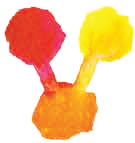 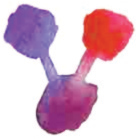 شكل (29) مزج الألوان
شكل (28) مزج الألوان
نشاط (5)
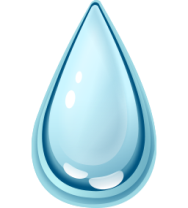 رسم فنان إحدى لوحاته الفنية وأحتاج إلى اللون الأخضر ولديه فقط الألوان الأساسية فماذا يفعل؟
نشاط (5)
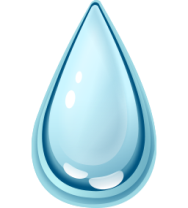 يصنع 
اللون هنا
يخلط اللونان الأزرق والأصفر.
إبداع الفنان العالمي في استخدام اللون:
في اللوحة التالية أبدع الفنان الروسي واسلي كاندينيسكي في نقل خبراته عن اللون وبعض العناصر التشكيلية للتصميم، شكل (30).
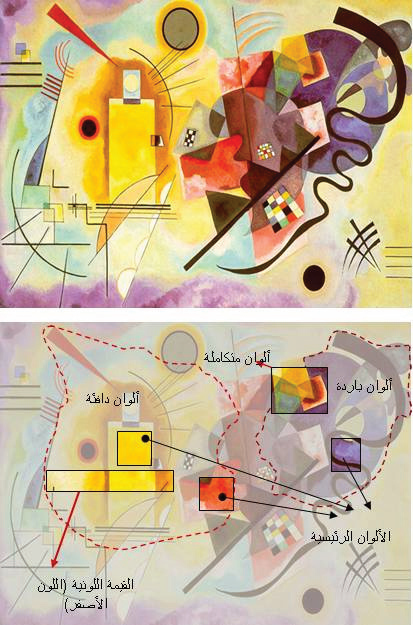 شكل (30) لوحة للفنان واسلي كاندينيسكي
نشاط (6)
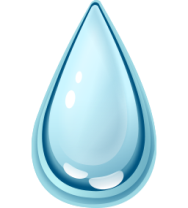 نرسم المساحات المختلفة ونلونها بألوان الجواش مستفيدين من درسنا عن اللون؟